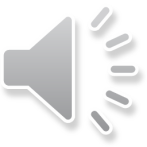 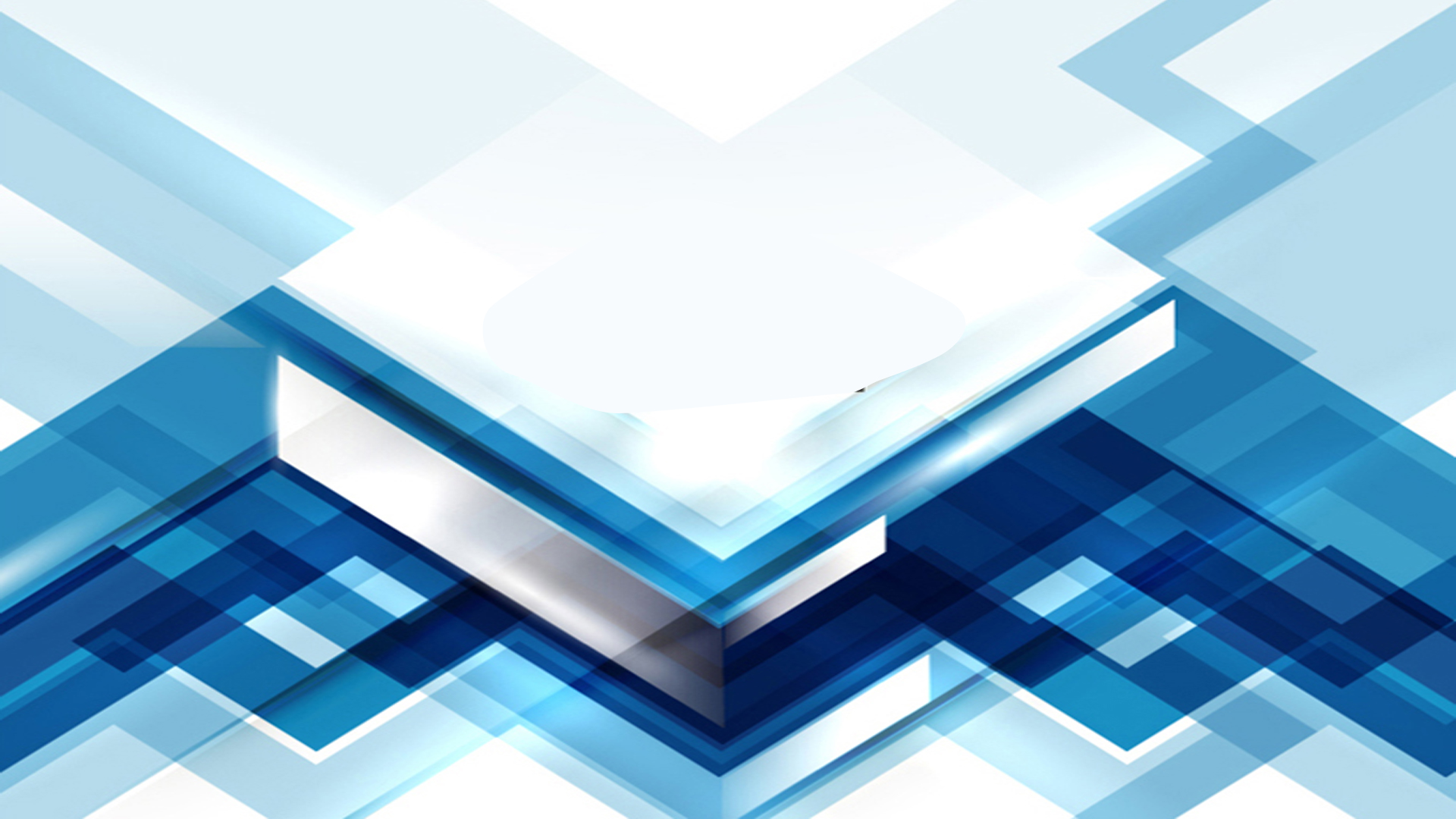 个人简历
应聘职位：营销经理
应聘人  ：xiazaii
手    机：1345678XXXX
邮    箱：123456789@qq.com
[Speaker Notes: 亮亮图文旗舰店https://liangliangtuwen.tmall.com]
基本信息
身高：170cm      国籍：中国
体重：58kg          民族：汉
居住地：上海市某某某街道几号
户籍地：湖北省武汉市某某某
专业：平面设计     兴趣：
面试岗位：平面设计
李某某
[Speaker Notes: 亮亮图文旗舰店https://liangliangtuwen.tmall.com]
工作经历
在清远市阳山县飞腾文印部任打字文员
在佛山市联通惠景专卖任前台电脑操作员
在广州市天河区花城职教育培训中心任文员
2000.8—2001.04
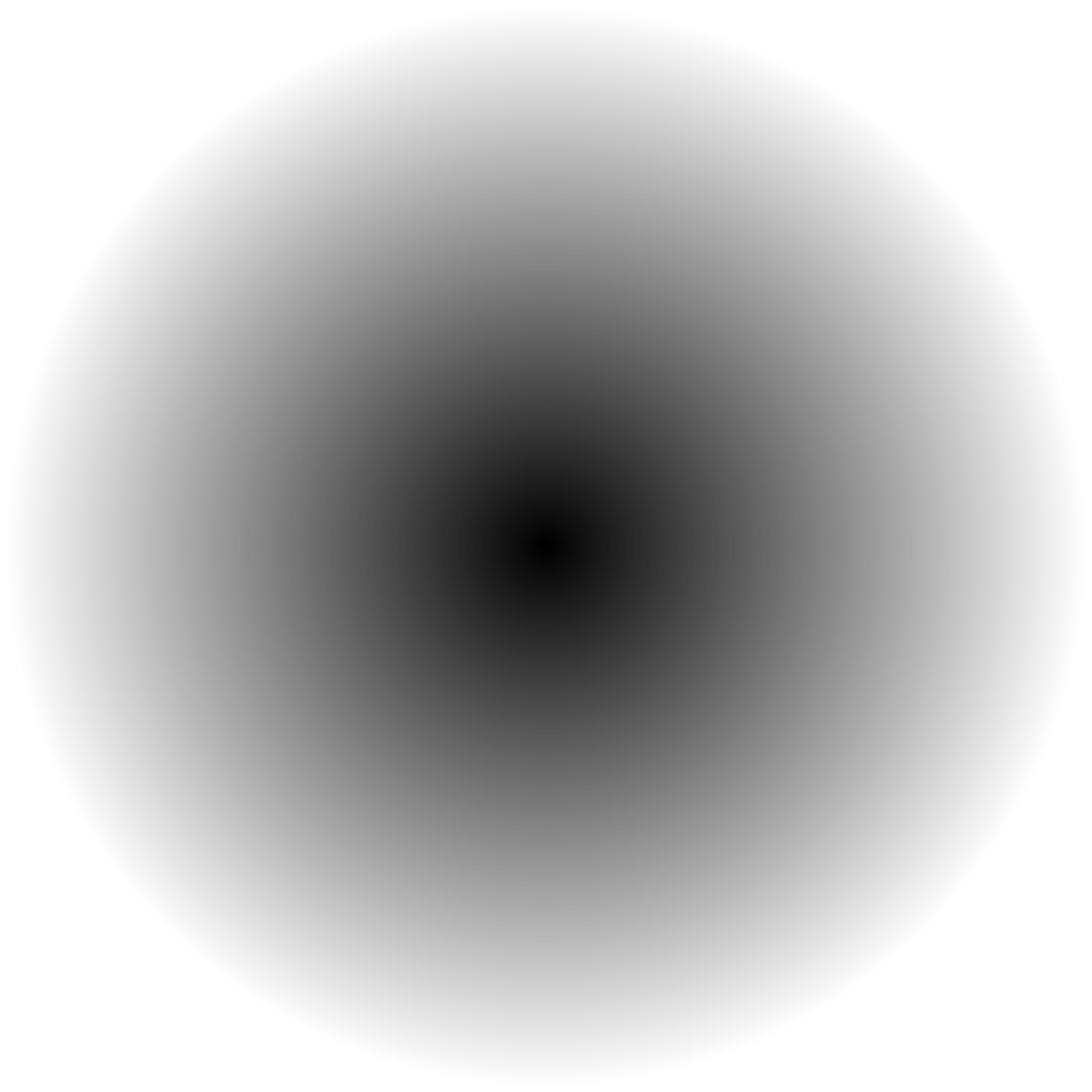 2002.12—2003.06
2005.4—2008.2
2001.9—2002.08
2004.1—2004.10
1998.6—2000.06
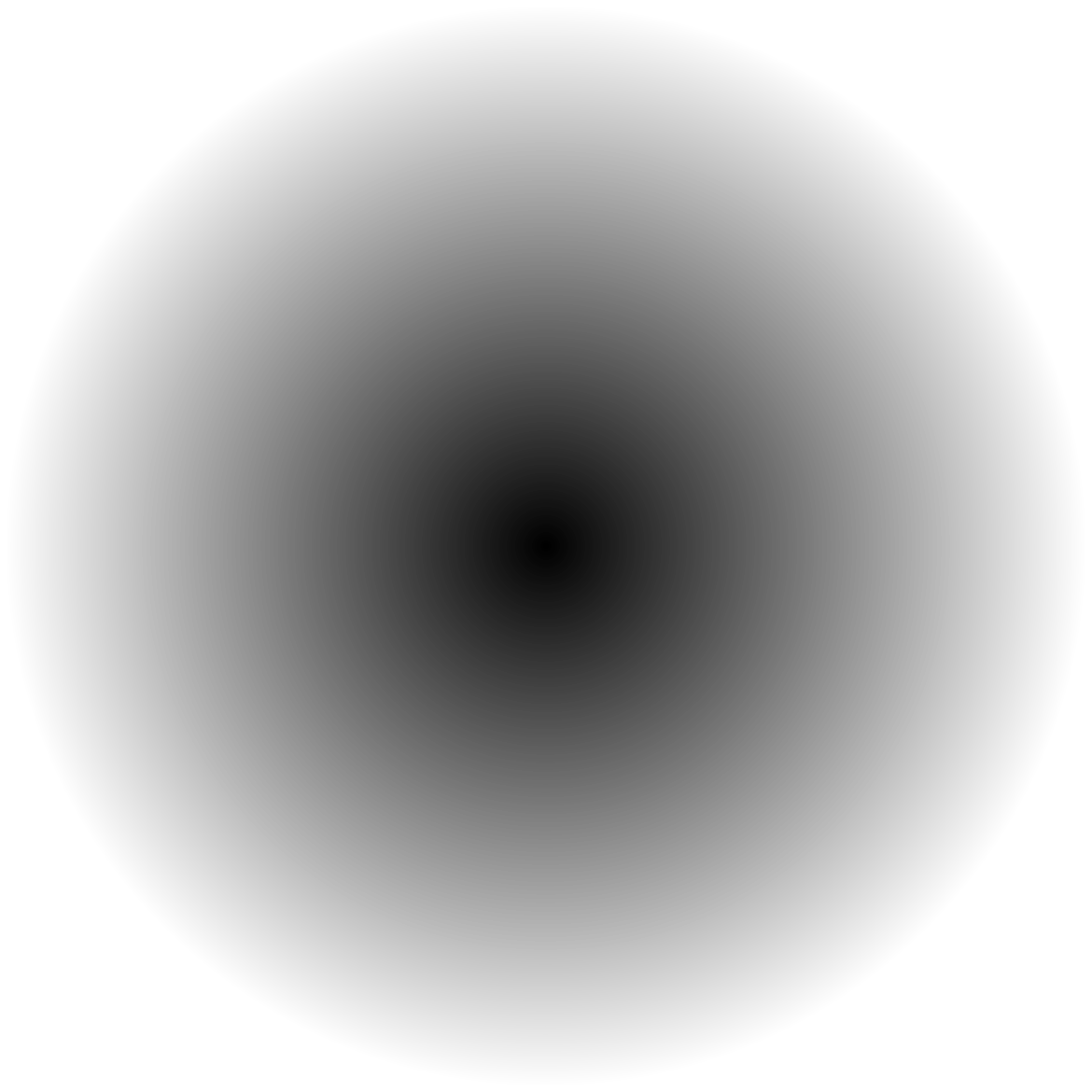 在佛山市南海区大沥医院任挂号员及导诊
在清远市阳山县广客来超市任推销员
在佛山市南海区平洲医院ICU任助理护士
语言能力
中文
英文
韩语
熟练
熟练
良好
标题框及正文框中的文字可直接改为您所需的文字
点中图片>绘图工具>格式>填充>图片>选择您需要展示的图片
直接复制粘贴图片来增加图片数，复制后更改方法见“更改图片”
教育背景
考取广东省卫生厅颁发中华人民共和国护士执业证书
考取广东省成人科技大学颁发电脑中级证书
清远市卫生学校 护理 中专毕业
广州大学 人力资源管理 大专毕业
2000年10月
2000年6月
1995年9月
2006年2月
点此输入文本内容点此输入文本内容
点此输入文本内容点此输入文本内容
获得荣誉证书PLEASE ADD YOUR TEXT HERE
点此输入文本内容点此输入文本内容
[Speaker Notes: 模板来自于 http://docer.wps.cn]
个人能力
水平：精通
熟练操作
熟练操作
熟练操作
[Speaker Notes: 模板来自于 http://docer.wps.cn]
教育经历
小学
初中
高中
大学
xxxx.x-xxxx.x
[所在学校的名称]
担任的职务
xxxx.x-xxxx.x
[所在学校的名称]
担任的职务
xxxx.x-xxxx.x
[所在学校的名称]
[所读专业]
担任的职务
xxxx.x-xxxx.x
[所在学校的名称]
[所读专业]
担任的职务
自我评价
工作能力及其他专长许多人认为，学历与能力是对等的，我并不这样认为，因为我的学历与我的能力是不相等的。虽然说学历是找工作的敲门石，但是，我相信，能否胜任一份工作，能力才是最重要的。我没有很高的学历，但是，9年的工作经验，使我非常肯定我的工作能力。在职期间，工作能力一直可得到上级领导的肯定。对工作的态度认真，有较强的责任心，同时怀有一颗好学的心。细心、耐心的对待每一项工作，做到尽善尽美。
输入标题
输入标题
输入标题
输入标题
兴趣爱好及特长
标题
请在此处输入您的文本或者复制您的文本粘贴到此处，请在此处输入您的文本或者复制到此处。
请在此处输入您的文本或者复制您的文本粘贴到此处请在此处输入您的文本或者复制您的文本粘贴到此处。
请在此处输入您的文本或者复制到此处。请在此处输入您的文本或者复制到此处。
标题
标题
标题
点此输入标题
01
点此输入文本内容
02
点此输入文本内容
03
点此输入文本内容
04
点此输入文本内容
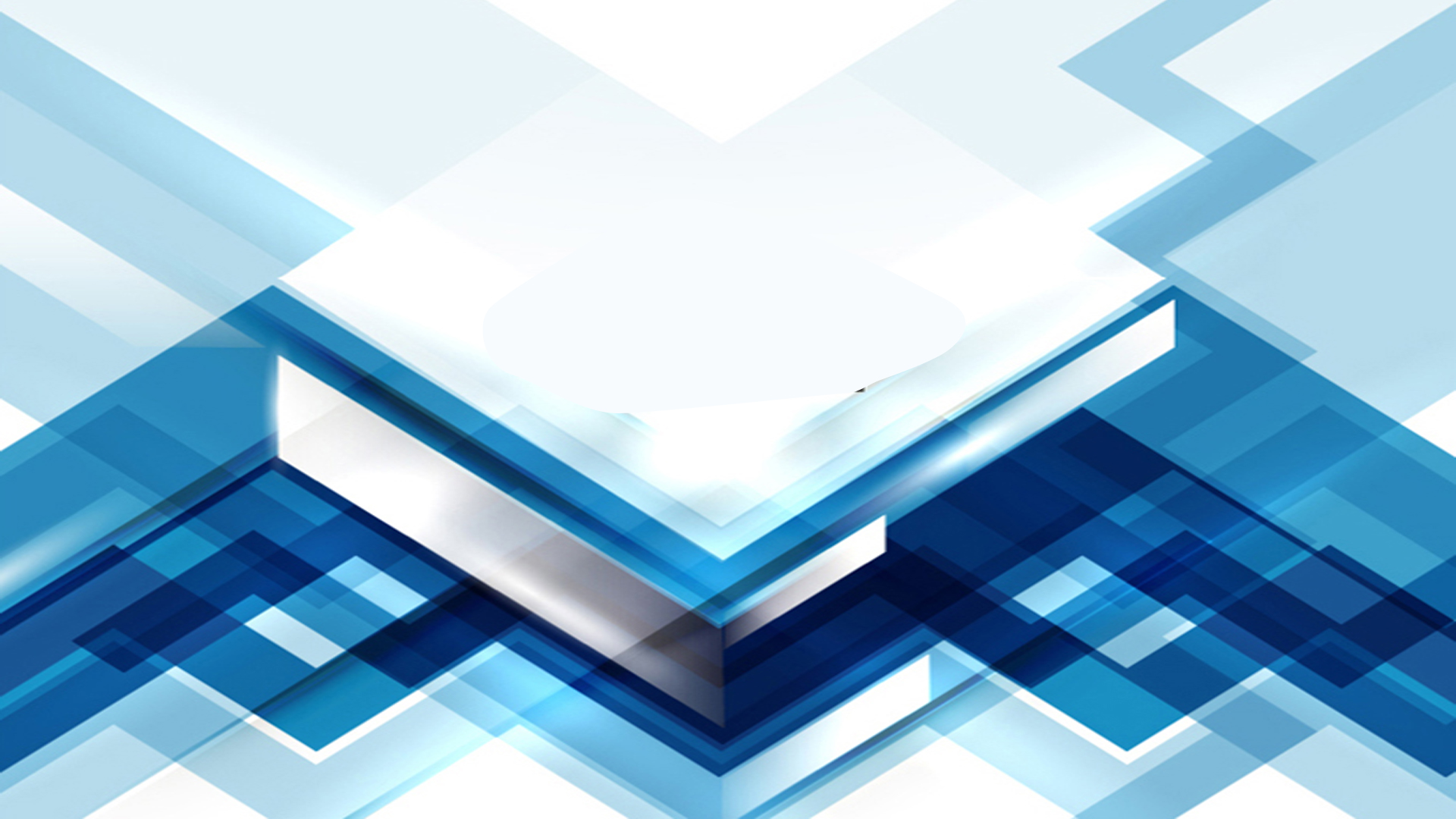 THANKS
应聘职位：营销经理
应聘人    ：xiazaii
手    机    ：1345678XXXX
邮    箱：123456789@qq.com
[Speaker Notes: 亮亮图文旗舰店https://liangliangtuwen.tmall.com]